ادارة السمعة: التنمر في مكان العمل bullying in the workplace & reputation management
وهي جزء من متطلبات مادة ادارة الموارد البشرية الكورس الاول
مقدمة من قبل طلبة الدكتوراه
مصطفى اكرم حنتوش
إلى
أ.م.د. سمية عباس مجيد المحترمة
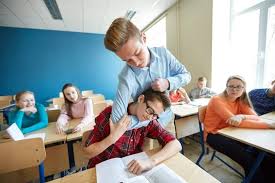 غالبًا ما يتم تعريف سلوكيات التنمر في مكان العمل على أنها سلوكيات غير لائقة أو غير معقولة1- الاساءة اللفظية 2- المضايقات 3- الاستبعاد 4- التصاعدي
ثانياً: أهمية القوة والتبعية في سلوك التنمر في مكان العمل
تشكل القوة واستخدامها مفهومًا مركزيًا عند مناقشة العلاقات في المنظمات ، وهي ذات صلة بشكل خاص بأي مناقشة حول التنمر في مكان العمل.  يمكن أن تشمل اختلالات القوة العجز النسبي للأهداف (الضحايا). يرتبط مفهوم التبعية ارتباطًا وثيقًا بالسلطة. الأهم من ذلك ، أن اعتماد الهدف على الجاني يؤدي إلى اختلال توازن القوة الضروري لحدوث التنمر. على الرغم من التبعية (والقوة) التي تحدث في اتجاهات متعددة (لأعلى ولأسفل وأفقياً) ،
تأثيرات التنمر في مكان العمل
تأثير التنمر في مكان العمل على الأهداف(المتنمر عليهم)
تأثير التنمر في مكان العمل على المنظمة
تأثير التنمر في مكان العمل على الشهود
1- المستوى الفردي  Indivdual level
رابعاً: مقدمات التنمر في مكان العمل
التفاعلات بين المتنمرين والأهداف
المجموعة والمستوى البيئي
التنمر الإداري